AIMS Moving Forward
January 16, 2018 Superintendent's Board Report
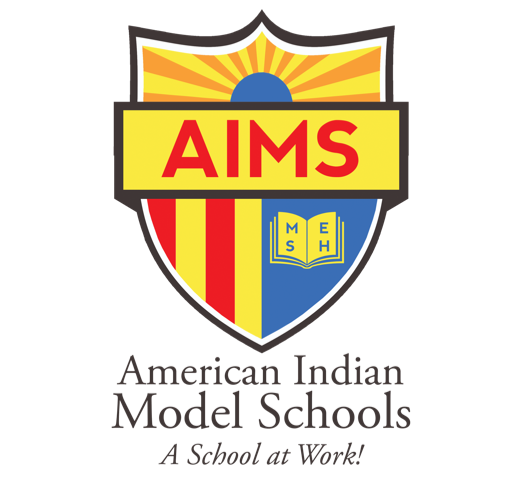 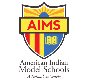 Check Points In 
Non-Hierarchical Order
Instructional Leadership
Business and Finance
Staff Relations
Community Relations
Relationship With The Board
2017-2018 Success
Instructional Leadership
Walkthrough of K-12 learning environment with feedback form.
Review of lesson plans
Saturday school observations
Academic probation meeting participation
ACOE Training
Parent Coffees to discuss academics and other subjects
Business and Finance
Met with Finance, Operations, and Site Leaders to clarify food program short falls
Met to discuss financing potential new site
Monitored actuals and budget to ensure compliance
Reported reasoning for budget adjustment first interim
Began projected needs assessment based on goals and priorities
Staff Relations
Utilize all AIMS and Parent Square to keep staff and faculty informed of happenings at AIMS.
Weekly meetings with staff to discuss concerns and activities
Collaborative input on proposed site
Working on recruitment plan with HR
Weekly visits to HS and 12th
Participation in staff appreciation dinner
Staff holiday present presented
Leadership appreciation celebration held
Community Relations
Monthly Parent Coffees being held
Participation at FAC
Electronic Newsletter
AIMS Social Media Presence 
Participation on behalf of AIMS at holiday events
Participation at EOC Board, CCSA, and other political events
Board Relationships
On going reports to board and a shared file of all reports.
Only one questions asked re: location of training. Response sent to board members.
Electronic Newsletter shared with board
Needed policy presented to the board for approval 
Free training opportunity sent to the board.